Public Hearing
State Transportation Improvement Program Project B-5624
Replacement of Bridge 57 on N.C. 211 over Driving Creek
Brunswick County
Diane Wilson
Senior Public Involvement Officer
NCDOT Environmental Analysis Unit
Please Note
MICROPHONES ARE MUTED 

If you are calling in
(571) 317-3112    Access Code:   236-010-845  
please mute your phone during the presentation



If you wish to submit a comment or question, during the meeting:
Use the chat box
2
[Speaker Notes: This update meeting is being held on the web

Questions or comments may be submitted via the chat box]
Agenda
−	 Project description
−	 Purpose and Need of the Project 
− Reason for the Hearing
−	 Other information
3
[Speaker Notes: Things we will cover today]
Project Description
Replacement of a deficient bridge over Driving Creek                                            in Brunswick County 


Replacement structure will be a bridge approximately 85 feet long and provide a minimum 40-foot clear roadway width
The bridge will include two 12-foot lanes and 8-foot shoulders
Right of way acquisition and construction are scheduled for state fiscal years 2021 and 2022, respectively
Approaches will provide two 12-foot lanes and 8-foot shoulders (4-foot paved) 
The roadway will be designed as a Major Collector with a 60-mile per hour design speed
4
Purpose and Need
Replace a structurally deficient bridge


Structurally Deficient  means that the bridge is in relatively poor condition or has insufficient load-carrying capacity
 
The existing bridge is considered structurally deficient due to deterioration of the substructure

Bridge No. 57 was built in 1954
5
Alternatives Considered
Replace in Place with offsite detour

approximate 23 mile detour

involves an unpaved (dirt/gravel) road (Egypt Road NW) for approximately 3 miles

Replace in Place with onsite detour
Involves creating a temporary roadway and bridge adjacent to the bridge to be replaced 

Requires this hearing to address the permanent (.447 acre needed along existing N.C. 211/(Green Swamp Road)
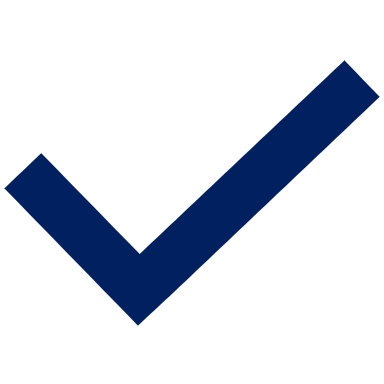 6
Proposed Project
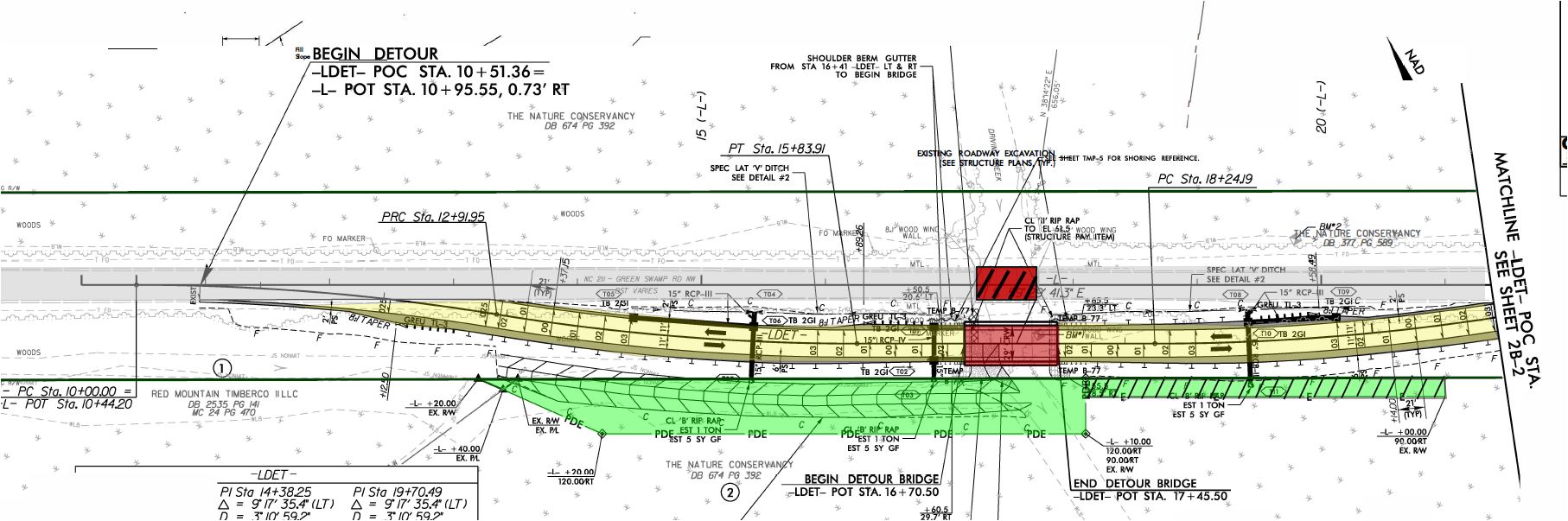 7
[Speaker Notes: Green Lines indicate existing right of way
Grey – existing roadway
Red with black hash – bridge to be removed and replaced
Red Solid Temporary Detour Bridge
Yellow – Temporary detour roadway
Green with hash – temporary construction easement (reverts back to preserve at completion)
Green – Permanent Utility Easement needed for project
This green area is the area we are asking to be removed from the dedicated preserve property.]
Green Swamp Preserve
The Green Swamp is a swamp that lies in Brunswick and Columbus counties in North Carolina.  

The approximate 16,000-acre swamp was designated a National Natural Landmark in 1974

The Nature Conservancy established the Preserve in 1977

This amendment of dedication involves approximately 0.4569 acres (.447 permanent) along existing N.C. 211/(Green Swamp Road)
8
Reason for this Hearing
07 NCAC 13H .0306 AMENDMENTS 
(a) Amendments that remove some portion of the existing Articles of Dedication shall not be approved until after a public hearing in the county or counties where the dedicated preserve lies. The State shall provide not less than 30 days notice of the hearing in the newspaper of largest circulation in the county or counties where the land lies. The State shall provide not less than 30 days notice to the chief county and municipal administrative officials in the jurisdiction where the land lies. 
(b) Notwithstanding the provisions of Paragraph (a) of this Rule, Articles of Dedication may be amended as they affect use or disposition of land, even if the purposes of G.S. 143B-135.262 or the original dedication will be violated under the following circumstances: 
(1) the Governor and Council of State find that an amendment serves the best interest of the State and no prudent alternative exists; 
(2) after a public hearing with notice provided in Paragraph (a) of this Rule; and 
(3) with the concurrence of the Governor and Council of State. 

(c) After the public hearing and finding by the Governor and Council of State, the State shall publish a statement of its findings in the newspaper of largest circulation in the county or counties where the land lies at least 30 days before the amended Articles of Dedication is final.
9
Summary
This hearing is being held to receive input from the public               on the proposed amendment to the Green Swamp                    dedicated Preserve

Comments will be accepted until July 1
10
Comments?   

Questions?
Voiced here tonight

Emailed to:  Green-Swamp-Preserve@publicinput.com

By Phone Message:   984-205-6615  Code:  8026
11
Diane Wilson
Senior Public Involvement Officer
NCDOT Environmental Analysis Unit

pdwilson1@ncdot.gov

919-707-6073